LOGO
Work 
Summary Plan
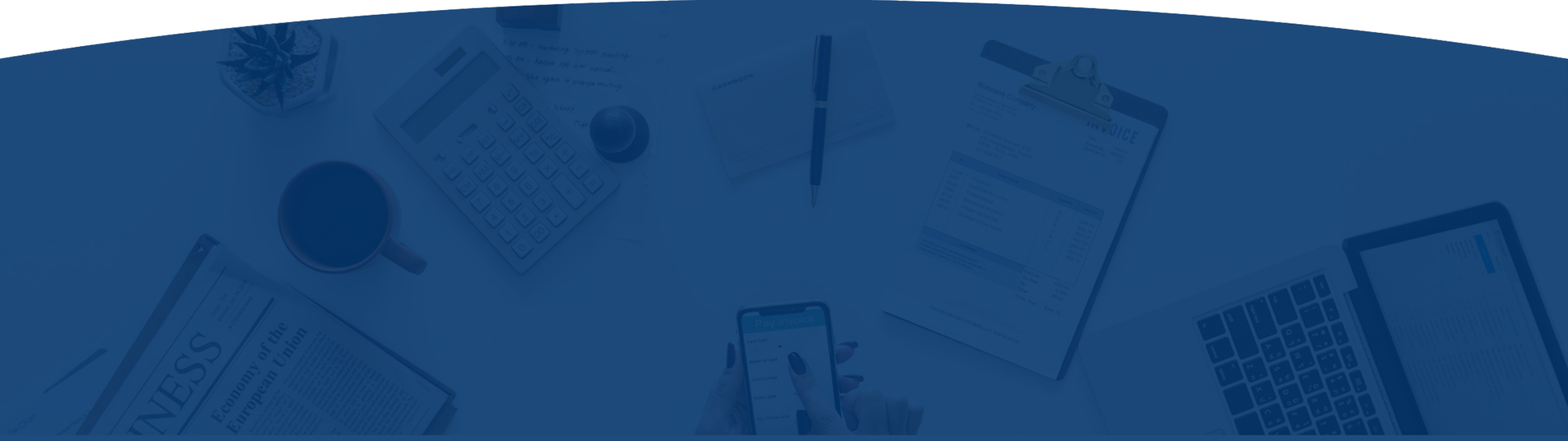 Insert the Subtitle of Your Presentation
Report  ：freeppt7.com
Time  ：XX.20XX
CONTENTS
02
04
01
03
Add title text
Add title text
Click here to add content, content to match the title.
Click here to add content, content to match the title.
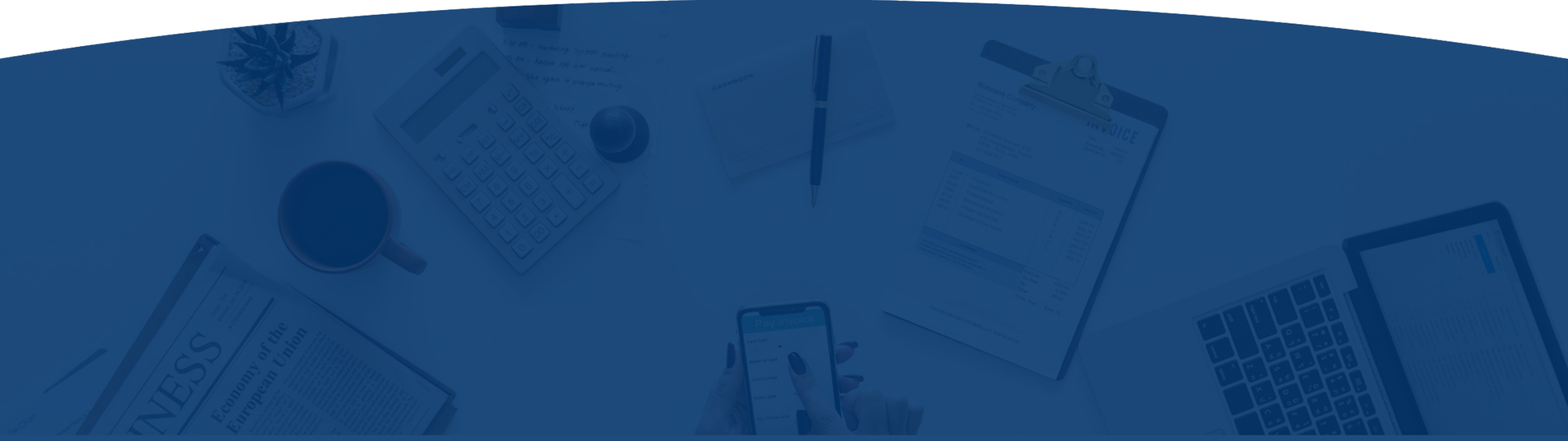 Add title text
Add title text
Click here to add content, content to match the title.
Click here to add content, content to match the title.
PPT下载 http://www.1ppt.com/xiazai/
01
Add title text
Click here to add content, content to match the title.
Add title text
Add title text
Add title text
Add title text
Add title text
Click here to add content, content to match the title.
Add title text
Click here to add content, content to match the title.
Add title text
Click here to add content, content to match the title.
Add title text
Click here to add content, content to match the title.
Add title text
Click here to add content, content to match the title.
03
02
01
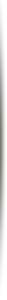 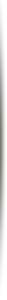 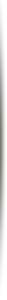 Add title text
Add title text
Add title text
Click here to add content, content to match the title.
Click here to add content, content to match the title.
Click here to add content, content to match the title.
Click here to add content, content to match the title. Click here to add content, content to match the title.
Add title text
Click here to add content, content to match the title.
Add title text
Add title text
Add title text
Click here to add content, content to match the title.
Click here to add content, content to match the title.
Click here to add content, content to match the title.
Add title text
Add title text
Add title text
Click here to add content, content to match the title.
Click here to add content, content to match the title.
Click here to add content, content to match the title.
Add title text
Click here to add content, content to match the title.
Add title text
Add title text
Click here to add content, content to match the title.
Click here to add content, content to match the title.
Add title text
Add title text
Click here to add content, content to match the title.
Click here to add content, content to match the title.
Add title text
Click here to add content, content to match the title.
Add title text
01
Click here to add content, content to match the title.
95%
Add title text
90%
85%
02
Click here to add content, content to match the title.
Add title text
45%
03
Click here to add content, content to match the title.
Add title text
04
01
Add title text
02
Add title text
03
Add title text
04
Add title text
Click here to add content, content to match the title.
Add title text
Click here to add content, content to match the title.
Add title text
Click here to add content, content to match the title.
Add title text
Click here to add content, content to match the title. Click here to add content, content to match the title.
Add title text
Click here to add content, content to match the title.
Add title text
Add title text
Click here to add content, content to match the title.
Add title text
Click here to add content, content to match the title.
Add title text
Add title text
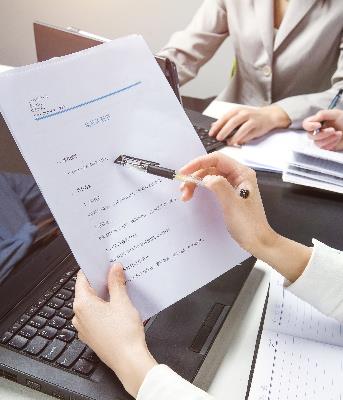 Click here to add content, content to match the title.
Click here to add content, content to match the title.
Add title text
Add title text
Click here to add content, content to match the title.
Click here to add content, content to match the title.
02
Add title text
Click here to add content, content to match the title.
Add title text
Add title text
Add title text
Add title text
Add title text
Click here to add content, content to match the title.
02
03
01
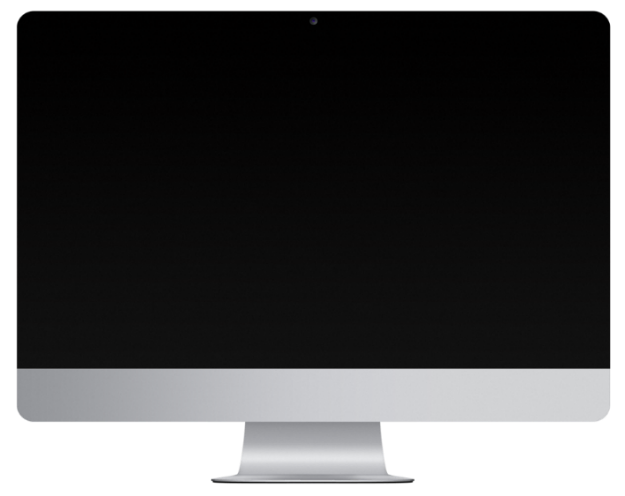 Click here to add content, content to match the title.
Work 01
Click here to add content, content to match the title.
Work 02
Click here to add content, content to match the title.
Work 03
Add title text
Click here to add content, content to match the title.
Add title text
Add title text
Click here to add content, content to match the title.
Click here to add content, content to match the title.
Add title text
Add title text
Click here to add content, content to match the title.
Click here to add content, content to match the title.
Add title text
Click here to add content, content to match the title.
Add title text
Add title text
Click here to add content, content to match the title.
Click here to add content, content to match the title.
VS
2021
2022
ITEM
40%
40%
ITEM
60%
60%
ITEM
90%
90%
ITEM
50%
50%
Add title text
Click here to add content, content to match the title.
Add title text
Add title text
80%
Click here to add content, content to match the title.
Click here to add content, content to match the title.
60%
40%
20%
Q 1
Q 2
Q 3
Q 4
Add title text
Click here to add content, content to match the title.
Add title text
Add title text
Add title text
Add title text
Click here to add content, content to match the title.
Click here to add content, content to match the title.
Click here to add content, content to match the title.
Click here to add content, content to match the title.
Add title text
Click here to add content, content to match the title.
Add title text
Add title text
Add title text
Fill in the description
Fill in the description
Fill in the description
Add title text
Click here to add content, content to match the title.
Add title text
Click here to add content, content to match the title.
Add title text
Click here to add content, content to match the title.
Add title text
Click here to add content, content to match the title.
Add title text
Click here to add content, content to match the title.
Click here to add content, content to match the title.
Click here to add content, content to match the title.
Click here to add content, content to match the title.
Click here to add content, content to match the title. Click here to add content, content to match the title.
03
Add title text
Click here to add content, content to match the title.
Add title text
Add title text
Add title text
Add title text
Add title text
Click here to add content, content to match the title.
Click here to add content, content to match the title.
Click here to add content, content to match the title.
Add
Title
Click here to add content, content to match the title.
Click here to add content, content to match the title.
Add title text
Click here to add content, content to match the title.
Add title text
Click here to add content, content to match the title.
√
keyword
Add title text
Click here to add content, content to match the title.
√
Add title text
Click here to add content, content to match the title.
keyword
keyword
√
Add title text
Click here to add content, content to match the title.
Add title text
Add title text
Click here to add content, content to match the title.
Click here to add content, content to match the title.
W
S
Add title text
Add title text
O
T
Click here to add content, content to match the title.
Click here to add content, content to match the title.
Add title text
Click here to add content, content to match the title.
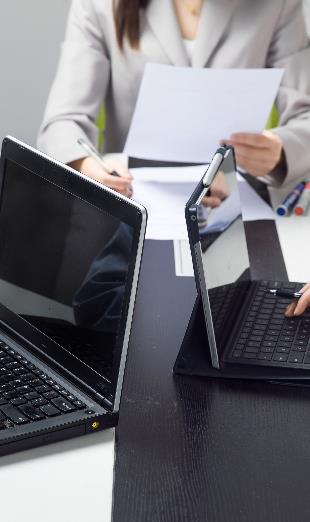 Add title text
Add title text
Click here to add content, content to match the title.
Click here to add content, content to match the title.
Add title text
Add title text
Click here to add content, content to match the title.
Click here to add content, content to match the title.
Add title text
Click here to add content, content to match the title.
Add title text
Add title text
Add title text
Add title text
Click here to add content, content to match the title.
Click here to add content, content to match the title.
Click here to add content, content to match the title.
Click here to add content, content to match the title.
01
02
Add title text
03
Click here to add content, content to match the title.
04
04
Add title text
Click here to add content, content to match the title.
Add title text
Add title text
Add title text
Add title text
Add title text
Click here to add content, content to match the title.
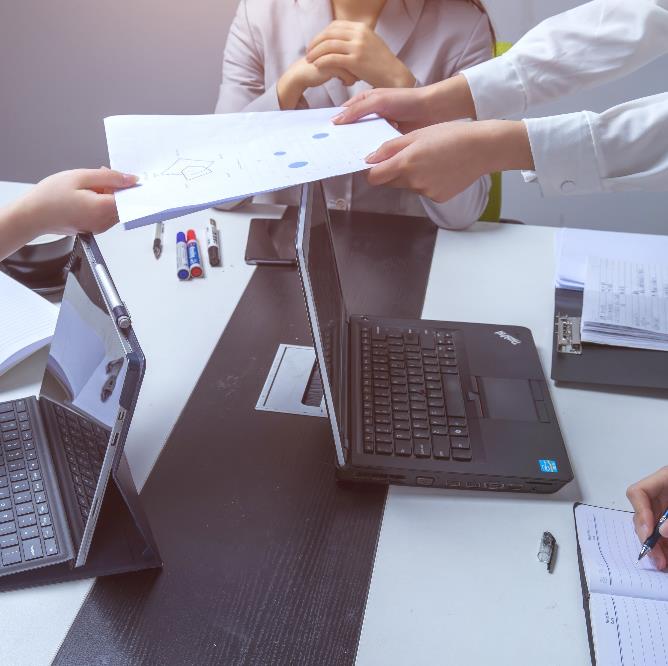 Add title text
Add title text
Click here to add content, content to match the title.
01
02
Add title text
Add title text
03
Add title text
Click here to add content, content to match the title.
Add title text
01
Click here to add content, content to match the title.
Add title text
02
Click here to add content, content to match the title.
Add
Title
Add title text
03
Click here to add content, content to match the title.
Click here to add content, content to match the title. Click here to add content, content to match the title.
Add title text
Click here to add content, content to match the title.
Add title text
Click here to add text content, such as keywords, some brief introductions, etc.Click here to add text content, such as keywords, some brief introductions, etc.
70%
50%
40%
35%
30%
30%
Add title text
Click here to add content, content to match the title.
Add title text
Add title text
Add title text
Click here to add content, content to match the title.
Click here to add content, content to match the title.
Click here to add content, content to match the title.
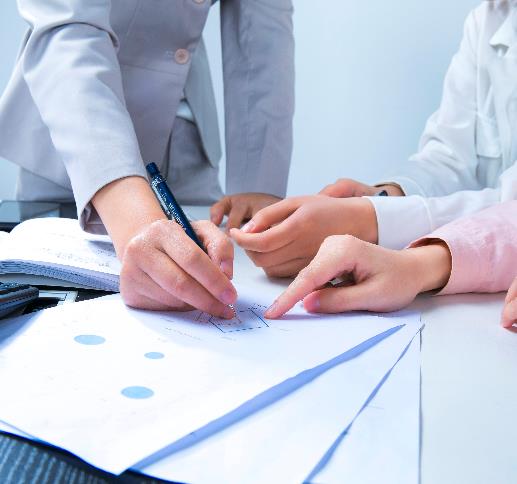 Add title text
Click here to add content, content to match the title.
Keyword
Add title text
Keyword
New Chapter Of Cohesion Spectrum
Click here to add content, content to match the title. Click here to add content, content to match the title. 
Click here to add content, content to match the title. Click here to add content, content to match the title.
Keyword
Keyword
Keyword
LOGO
THANK YOU
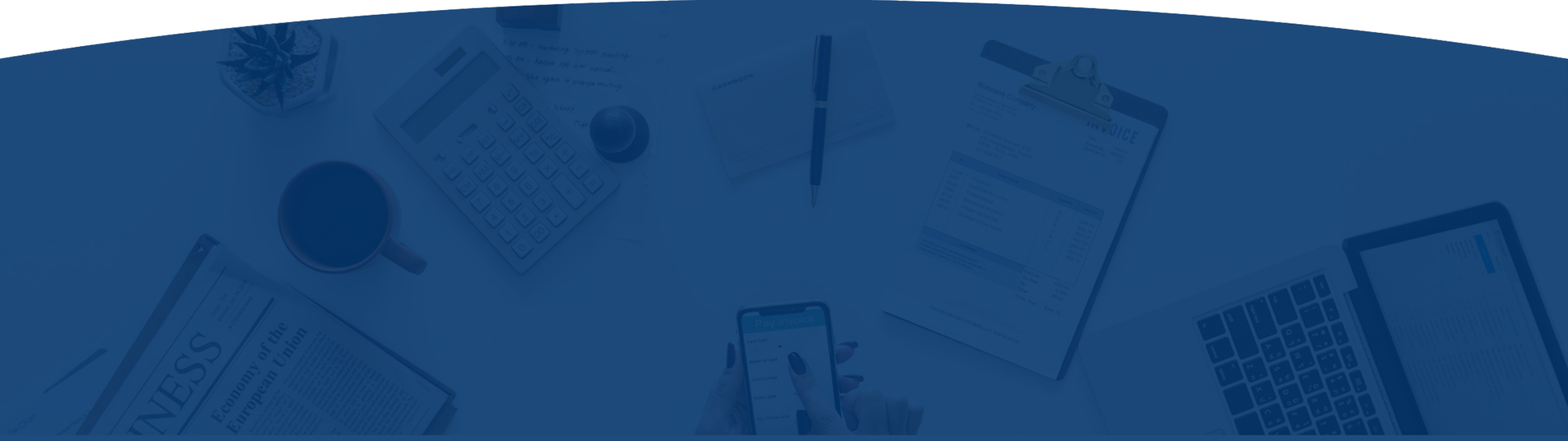 Report  ：freeppt7.com
Time  ：XX.20XX